Seminář  
První zkušenosti s předkládáním a hodnocením žádostí o institucionální akreditaci
Kvalita podkladových materiálů pro hodnocení žádostí o institucionální akreditace
Pavel Höschl
MFF UK
Praha, 10.4.2018
1
Seminář  
První zkušenosti s předkládáním a hodnocením žádostí o institucionální akreditaci
NAÚ musí plně vyhovět legislativním změnám, zejména Nařízení vlády č. 274/2016 Sb. o standardech pro akreditace ve vysokém školství
To ale nebrání tomu, aby akreditační proces byl jednoduchý, srozumitelný a aby časová náročnost byla pro hodnoceného i pro hodnotitele co nejmenší. 
Podkladové materiály musí být proto relativně stručné při zachování  jejich vysoké vypovídací hodnoty.
2
Seminář  
První zkušenosti s předkládáním a hodnocením žádostí o institucionální akreditaci
Význam kvalitních podkladů:

 Zajišťují objektivitu hodnocení
 Brání udělení neopodstatněných akreditací 
 Snižují byrokracii a náročnost pro posuzovatele i pro   žadatele. 
  Umožňují rozhodnout o udělení akreditace bez nutnosti  vyžádat si dodatečné materiály.
3
Seminář  
První zkušenosti s předkládáním a hodnocením žádostí o institucionální akreditaci
Základním a rozhodujícím předpokladem, zaručujícím požadovanou vysokou kvalitu výuky jsou především kvalitní garanti studijních programů (Bc., NMgr., PhD.) a garanti (vyučující) klíčových profilových předmětů. Požadavky, kterým musí garanti vyhovět, jsou jasně a detailně specifikovány Nařízením vlády č. 274 / 2016 Sb.
4
Seminář  
První zkušenosti s předkládáním a hodnocením žádostí o institucionální akreditaci
Co chybělo v podkladech:

   Dosavadní studijní plány se současnými  garanty / vyučujícími
  Nelze posoudit, jak byla doposud realizovaná výuka z hlediska pokrytí témat oblasti 
  Nelze posoudit, jak kvalitně byla zabezpečována výuka   
 (K obojímu se subkomise vyjadřuje)

  Vhodné formuláře životopisů navrhovaných garantů
  Ty současné neposkytují potřebné informace, k nimž se subkomise vyjadřuje, protože chybí precizně zformulované požadavky:
5
Seminář  
První zkušenosti s předkládáním a hodnocením žádostí o institucionální akreditaci
-  Musí být uvedena publikační činnost včetně názvů publikovaných článků ( nepostačí pouze citace ).
-  Chybí celkový počet publikací, celkový počet citací a h-index.
-  Chybí přehled grantů ( GAČR, TAČR … ) a významných projektů, které získali jako hlavní řešitelé, včetně informace, na kterou instituci je grant vázán.
-  Vzhledem k tomu, že akreditace se uděluje na dobu 10 let u starších garantů musí být přímo uvedeno, s kým se počítá pro další období. Nepostačí celkový seznam profesorů a docentů, ze kterého není patrná vazba na jednotlivé studijní programy.
6
Seminář  
První zkušenosti s předkládáním a hodnocením žádostí o institucionální akreditaci
Pro ilustraci jsou uvedeny požadavky, jak jsou příliš volně a nepřesně zformulovány v současně platné osnově životopisů.
Příklad:
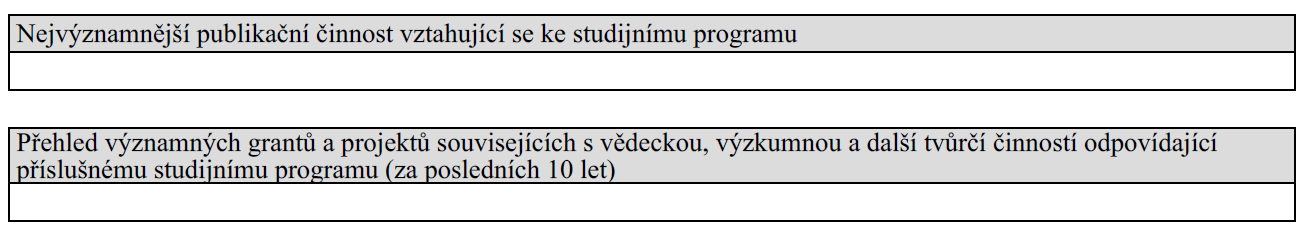 7
Seminář  
První zkušenosti s předkládáním a hodnocením žádostí o institucionální akreditaci
Závěr: 
Jde o komplikaci pro hodnotitele i pro žadatele. Hodnotitel v tomto případě musí následně začít jednat s hodnoceným pracovištěm o doplnění a upřesnění podkladů, čímž se hodnocení stává zbytečně časově náročným. Tento fakt také odrazuje hodnotitele od přijetí dalších hodnocení. 
Dané podklady vedou k tomu, že převládá formální a administrativně byrokratické řešení nad věcným, daty podloženým kritickým přístupem, pokud hodnotitel sám není iniciativní a nedopátrá se podkladů.   
Dopis předsedy NAÚ z 8.3.2018, kterým oslovuje potenciální hodnotitele, nevystihuje skutečné problémy a spíše vybízí k čistě formálním administrativním postupům. To vyvolává u hodnotitelů pocit poměrně zbytečného úsilí.
8